Protein “Functions” are
Catalysis 
	enzymes like GAPDH, phosphofructokinase, trypsin...
 Structure 
	fibers like collagen (tendon), keratin (hair, nails), fibroin (silk, spider web)
 Work
	motors (convert chemical energy to work (muscle, polymerases, ATPase)
 Containment
	ferritin (nanobox for Fe storage)
 Transport
	hemoglobin
 Pumps
	Na+ K+ pump, proton pumps
 Pores
	porin, etc
 Adhesives
	marine muscles, barnacles…
Protein function is modulated/regulated by
 
protein synthesis and degradation, 
sequestration (association with ligands or other proteins), 
covalent modification (there are 500 known protein modifications, including phosphorylation, acetylation, glycosylation, myristoylation..), 
proteolytic activation (example, proteolytic activation of the protrypsin zymogen or preproinsulin to insulin)
allosterism; the binding of a ligand to one site can affect the binding of anther ligand at a different binding site on the same protein. What is a ligand? A ligand is a smallish molecule that binds by non-covalent interactions. O2 is an allosteric ligand (i.e., allosteric effector) of hemoglobin and is a non-allosteric ligand of myoglobin [page 454, Lehninger, 7th Edition].
Example of Regulation 
Phosphofructokinase
PFK-1

Glycolysis generates two ATPs net and two pyruvate molecules, which subsequently leads to 36 ATPs from oxidative phosphorylation.
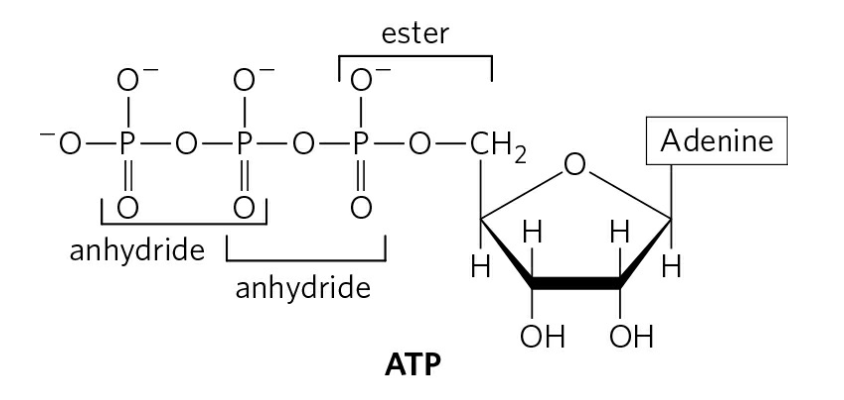 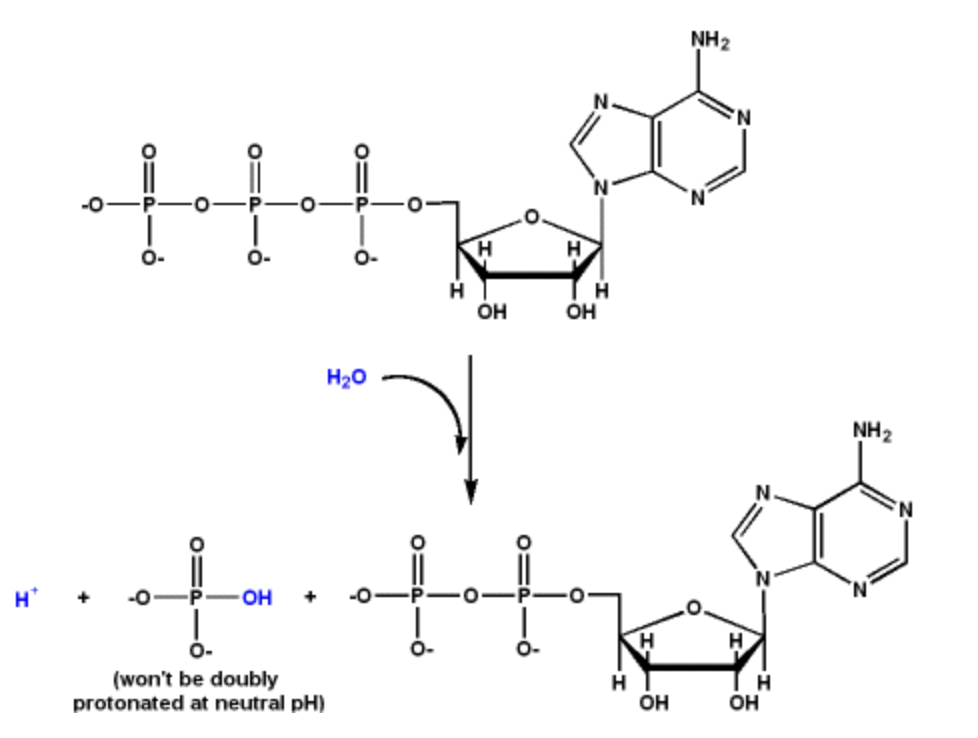 ATP
ADP
AMP (not shown)
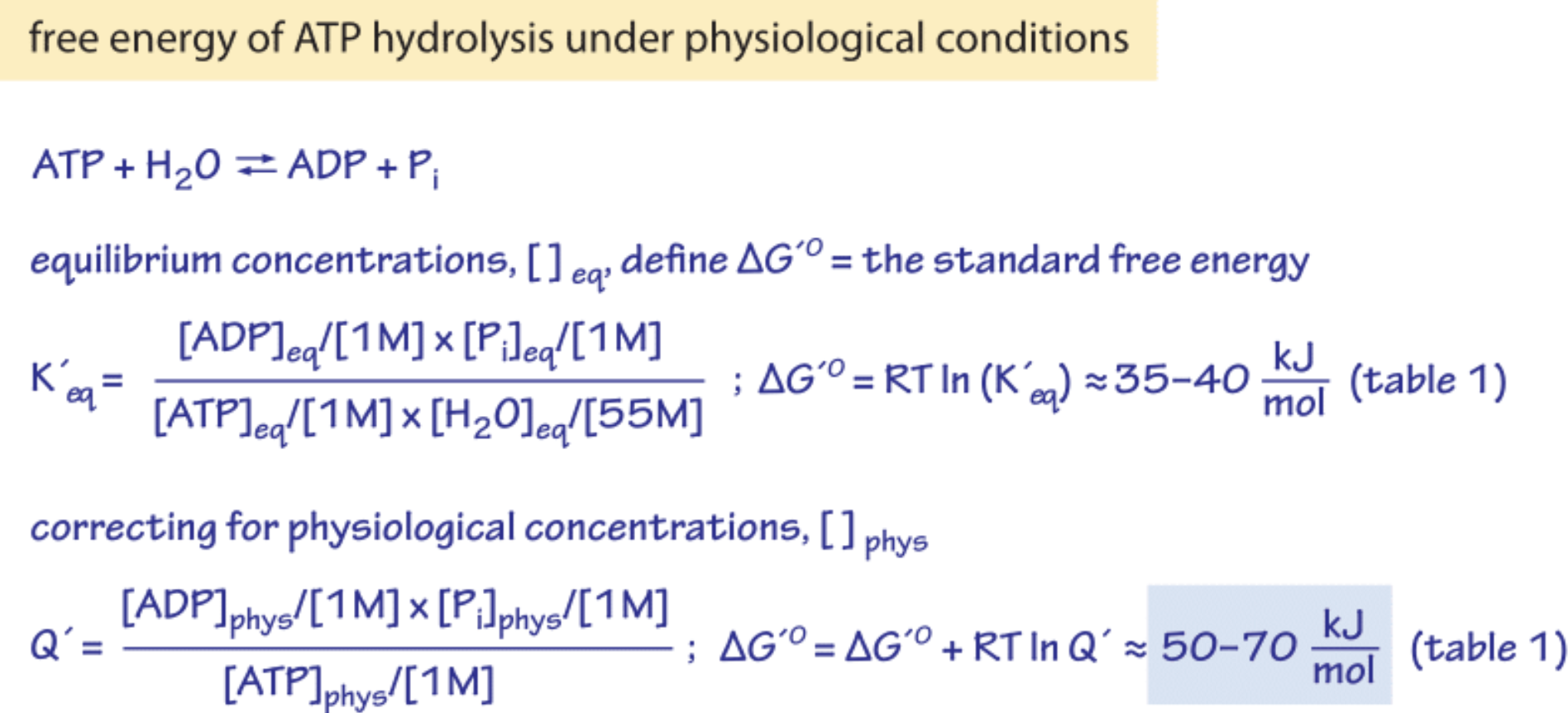 Sign error
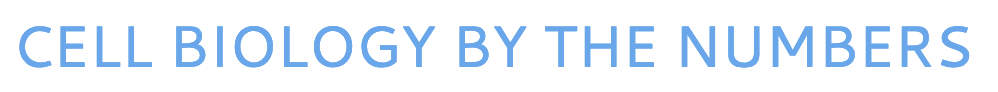 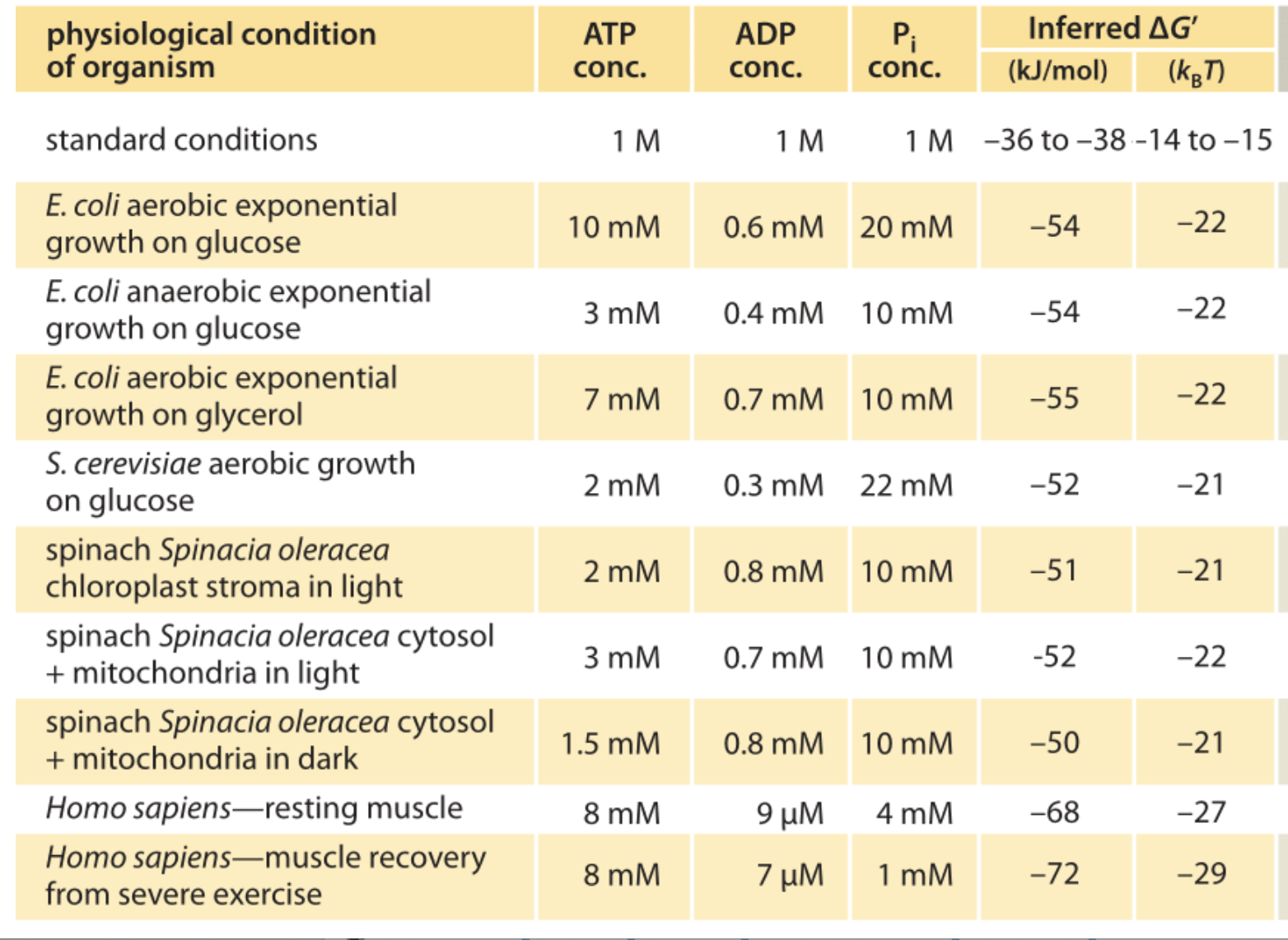 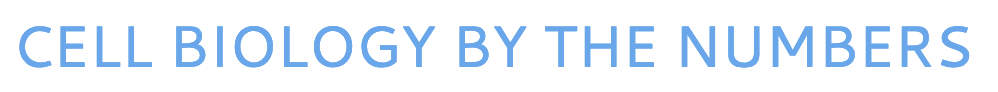 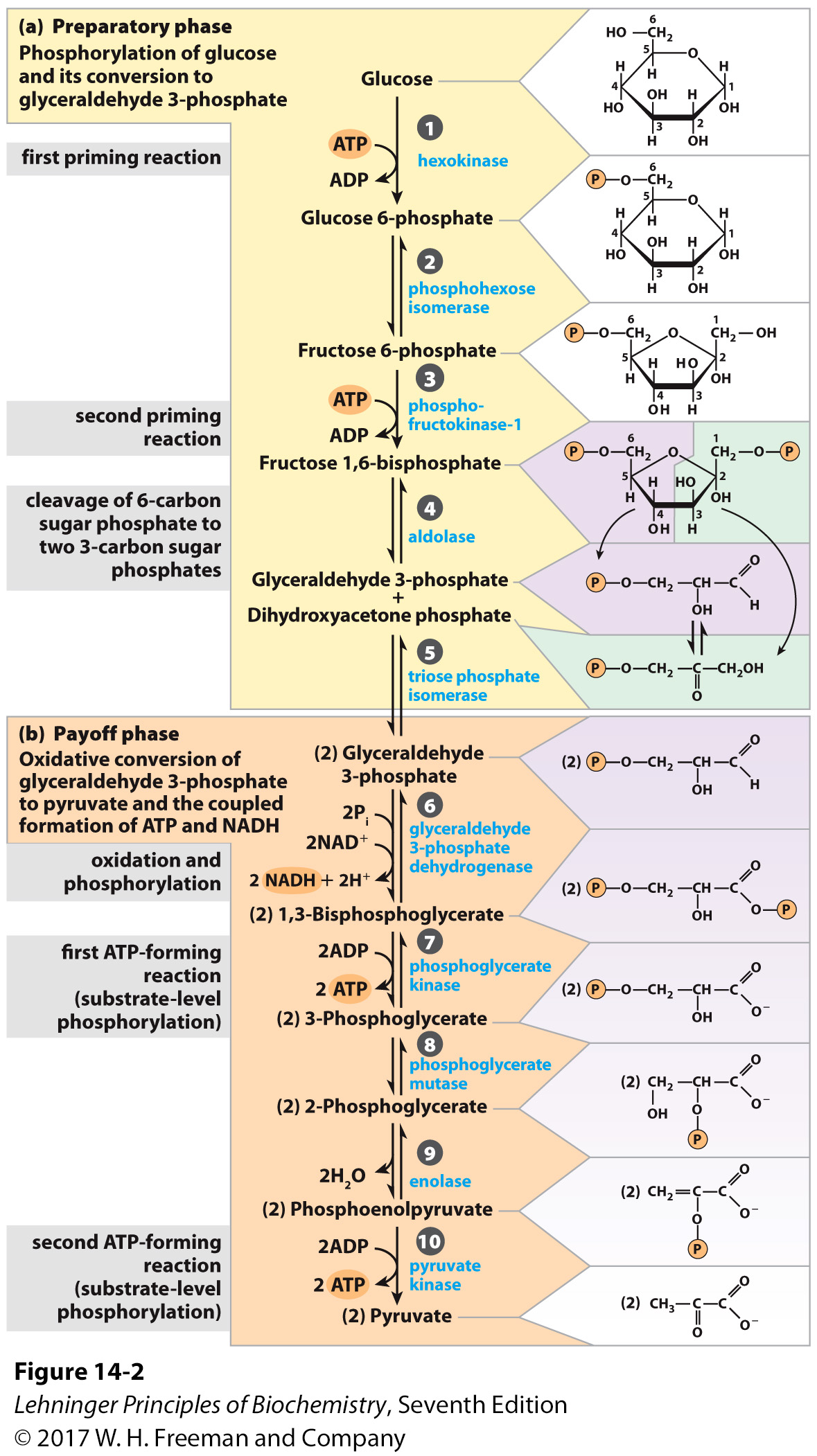 Phosphofructokinase
Catalyzes the committed step of glycolysis.

Controls glycolysis flux - is a key regulator of glycolysis
	(called the “pace-maker” of 	glycolysis)
	responds to many different 	molecules and signals.

Catalyzes the transfer of a phosphoryl group from ATP to fructose-6-phosphate. 

Produces fructose-1,6-bisphosphate
	(which is both a product and an 	activator)

Requires Mg2+
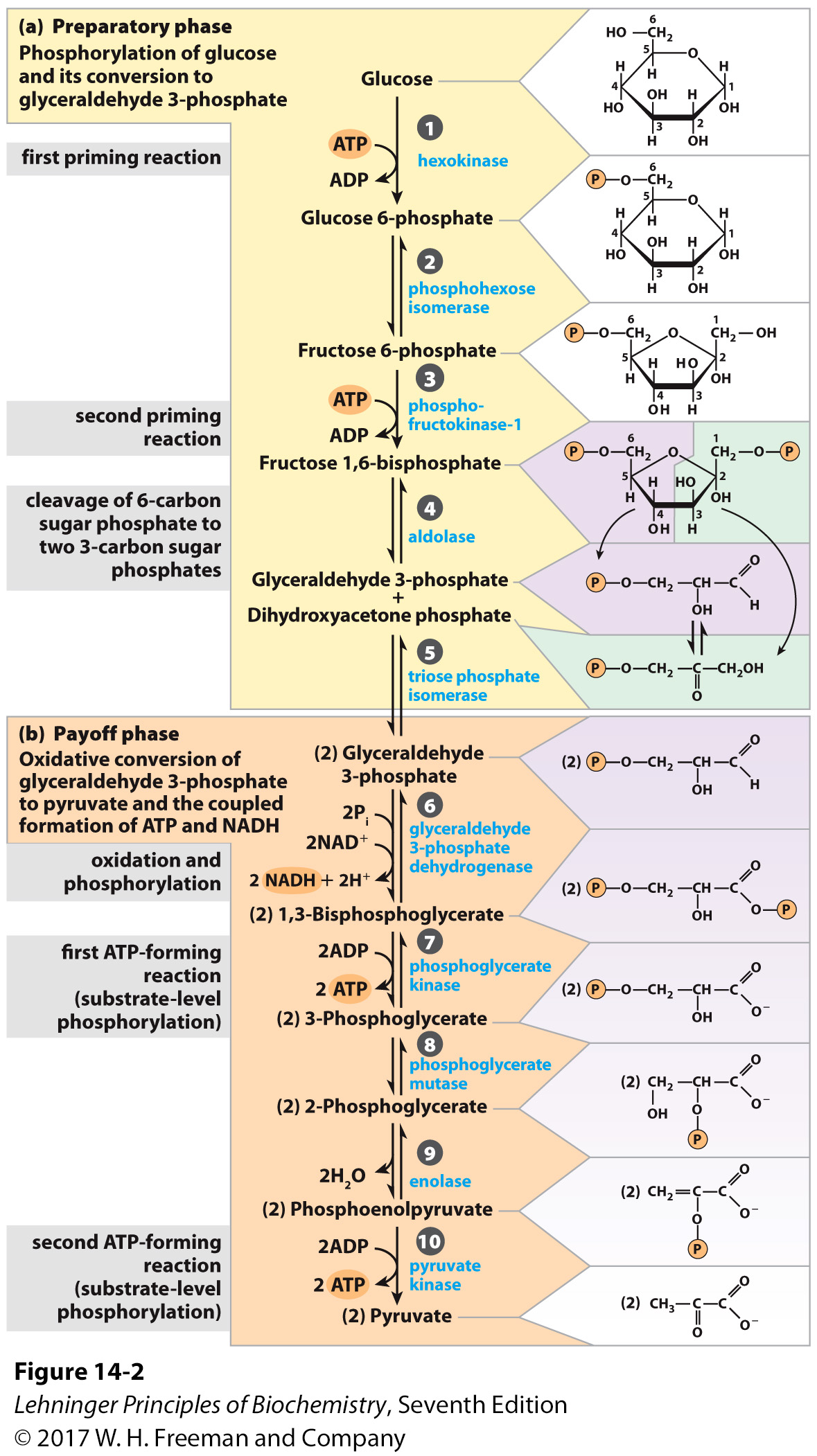 Phosphofructokinase
(PFK-1)
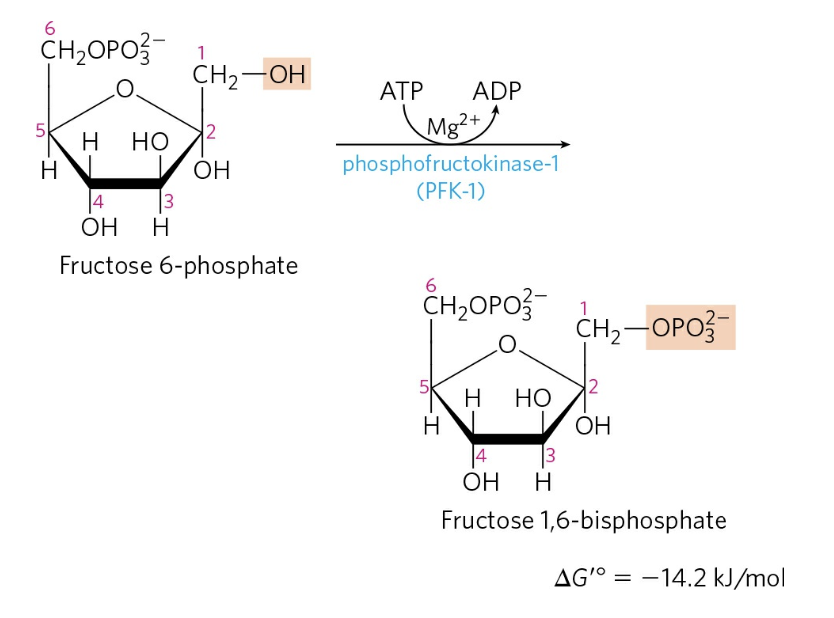 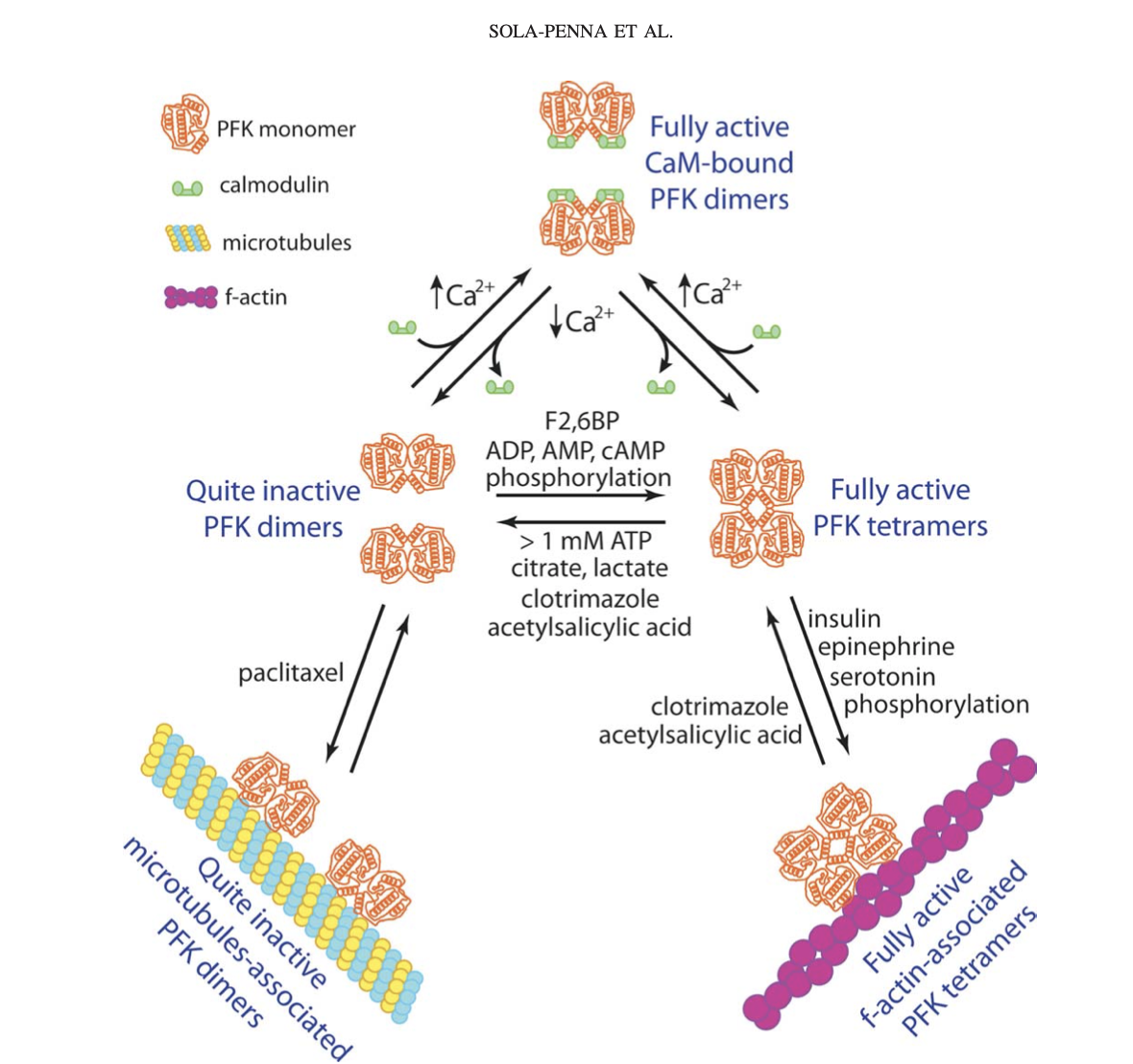 PFK-1 has 2 different ATP binding sites.
An ATP can bind in the catalytic site.
An ATP can bind in the allosteric site.
F2,6BP= Fructose-2,6-bisphosphate